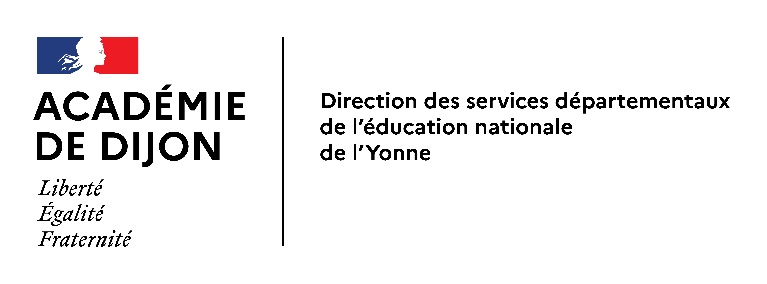 L’AMENAGEMENT DU TEMPS à l’ECOLE MATERNELLE
Des éléments à prendre en compte pour permettre à nos eleves de mieux reussir
PReambule
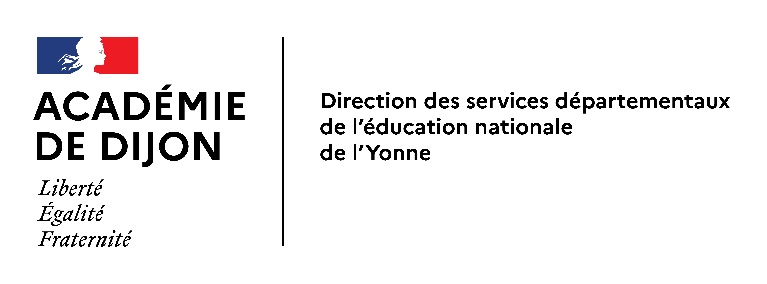 « Chaque enseignant détermine une organisation pédagogique du temps adaptée à leur âge et veille à l’alternance de moments plus ou moins exigeants au plan de l’implication corporelle et cognitive »
							    				  Programme du cycle 1 en vigueur à la rentrée 2020
[Speaker Notes: Echanges avec les enseignants autour des différents paramètres à prendre en compte lors de la conception d’un emploi du temps en maternelle.]
TROIS PARAMETRES a      											  prendre en compte
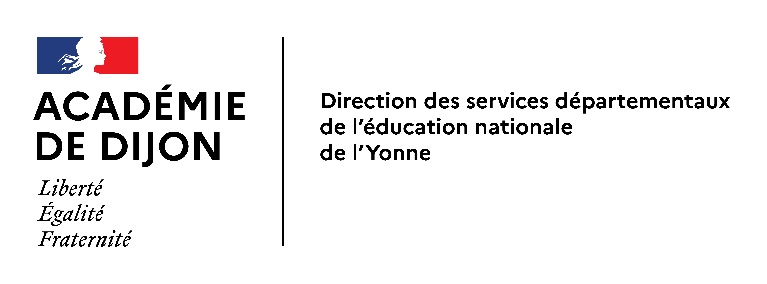 Cadre pédagogique
Cadre scientifique
Cadre institutionnel
Le cadre institutionnel
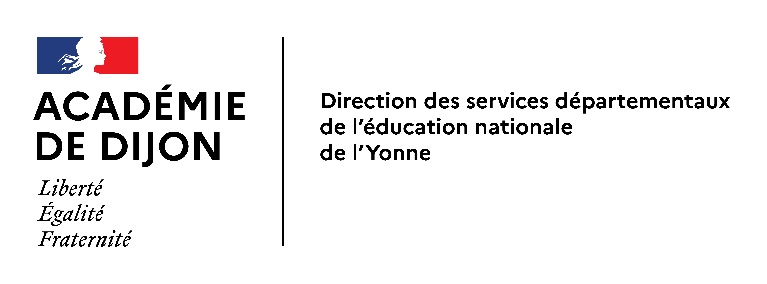 «  Chacun des domaines est essentiel au développement de l’enfant et doit trouver sa place dans l’organisation du temps quotidien »
		     Extrait des programmes du cycle 1
[Speaker Notes: Mobiliser le langage: différencier oral et écrit
Activité physique: le module ou la séquence d’apprentissage doivent se dérouler sur une période massée (fréquence quotidienne) et sur un nombre de séances significatif
Activités artistiques: équilibrer dans le temps les deux domaines artistiques ( productions plastiques et visuelles / univers sonores)
Structurer sa pensée: équilibrer dans le temps le domaine découvrir les nombres et leurs utilisations/ explorer des formes, des grandeurs, des suites organisées
Explorer le monde: attribuer une plage spécifique à chaque sous-domaine ( culture scientifique, structuration de l’espace, structuration du temps) et faire évoluer l’emploi du temps au cours de l’année
NB: Il est donc utile de spécifier chaque sous-domaine pour plus de clarté
Un domaine peut-être moins représenté à une période s’il a davantage été travaillé précédemment ou lors d’un temps fort]
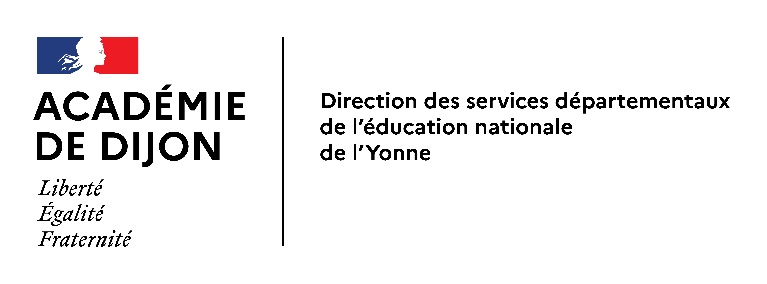 L’emploi du temps est plus lisible si:

il est pensé en domaines (et sous domaines) d’apprentissage
chaque domaine est représenté par une couleur différente 
les formes de travail ou d’organisation matérielle ne sont pas mentionnées (sauf décloisonnement ou lieux spécifiques)
LE CADRE PEDAGOGIQUE
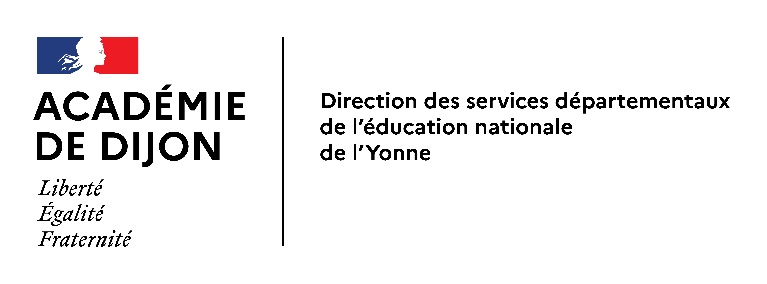 Quelle proportion réserver aux temps éducatifs et aux temps d’apprentissages?
 Les récréations
      - 90 minutes maximum d’activité sans récréation
      - 30 minutes (habillage et déshabillage compris)

L’accueil
      - prévoir de réels temps d’apprentissages
      - proposer des pôles d’activités dès l’entrée en classe
      - temps privilégié de relation duelle ( observation, évaluation, oral…)

La collation
      - ne figure pas à l’emploi du temps
Les temps sociaux, comme le passage aux toilettes, ne doivent pas y figurer: ils sont pris sur le temps des récréations
Quel rythme sur la journée?
      - plages de 30 minutes environ
      - séances courtes mais plus nombreuses
      - une place laissée au jeu
[Speaker Notes: Avant propos: Selon les classes, il peut y avoir des écarts importants entre les temps éducatifs et les temps d’apprentissages. Il semble indispensable, à fortiori en gs dédoublée d’optimiser les temps dédiés aux apprentissages


La collation : Aucun argument nutritionnel ne justifie la collation matinale de 10h00 (AFSSA) qui aboutit à un déséquilibre de l’alimentation et à une modification des rythmes alimentaires des enfants. Elle est déconseillée à l’école maternelle. Cependant, compte tenu des conditions de vie des enfants et des familles qui peuvent entraîner des contraintes diverses, elle peut être proposée dans des contextes particuliers, et dans tous les cas au minimum 2h00 avant le déjeuner. L’accès libre lors du temps d’accueil peut, dans ce cas, répondre aux besoins des enfants n’ayant pas déjeuné avant l’arrivée à l’école]
LE CADRE PEDAGOGIQUE
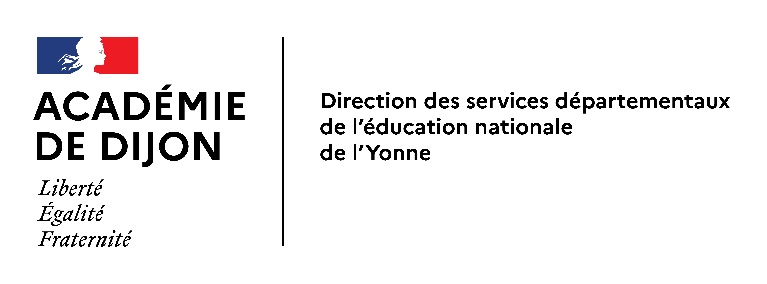 L’emploi du temps est-il stable ou évolutif?
       - formalisé par période
       - régularités souhaitables mais variables possibles selon les jours, les périodes
       - en adéquation avec les priorités nationales
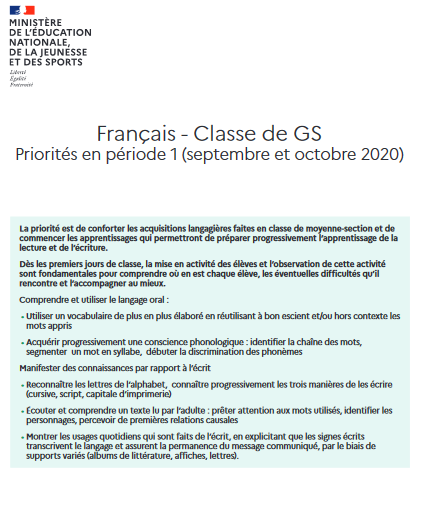 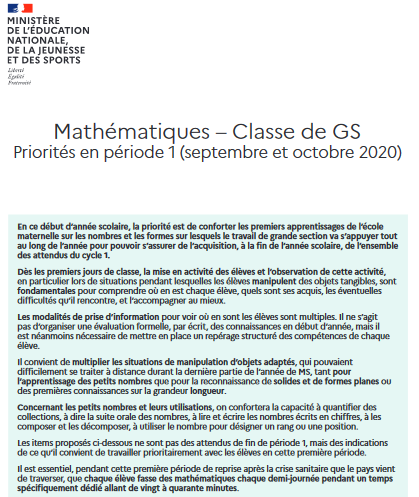 [Speaker Notes: Compte-tenu de la situation actuelle et des difficultés que rencontrent ou pourraient rencontrer nos élèves suite au confinement, le ministère a publié des documents ressources pour aider les enseignants à organiser les temps d’activités en français et en mathématiques de la gs au lycée. 
Visionner les documents avec le groupe]
LE CADRE scientifique
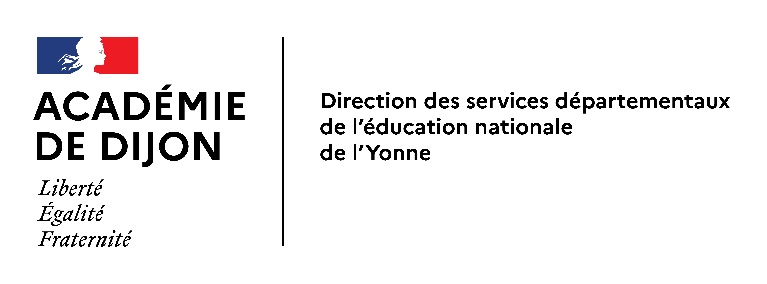 Le contenu des activités proposées par l’enseignant au cours d’une journée de classe est à réfléchir en lien avec le rythme biologique et les capacités physiques et cognitives des élèves.
- Prendre appui sur les étapes d’apprentissage
(découverte, manipulation, entraînement, systématisation,
transfert …).
- Organiser un temps quotidien d’activités physiques
pour répondre au besoin de mouvement des jeunes
enfants.
- Varier les modalités d’organisation pédagogique :
activité en groupe plus ou moins restreint, individuelle,
en autonomie ou dirigée, sur un même domaine ou sur
plusieurs domaines en parallèle…
Des temps faibles
 

Des temps forts
[Speaker Notes: Échanges avec les enseignants sur la prise en compte de ce paramètre dans la conception de leur emploi du temps
Depuis les travaux d’Hubert Montagner (docteur en psychophysiologie, spécialiste du rythme de l’enfant et de l’adolescent) , on sait que les niveaux de vigilance et de performance de l’enfant en milieu scolaire et l’activité intellectuelle de l’élève fluctuent au cours de la journée, mais aussi au cours de la semaine. Lundi et vendredi après-midipeu favorables)
Pour tous les élèves, des temps d’enseignement mieux répartis dans la semaine permettent de mieux apprendre et favorisent la réussite.

Dans la journée
• Des temps faibles
La première heure de la journée et de la mi-journée ainsi
que le temps de pause méridienne se prêtent moins
à des activités nécessitant une forte concentration
intellectuelle.
• Des temps forts
Après 9h/9h30 et après 15h : augmentation de la vigilance et des capacités d’attention des élèves.

• Une durée de concentration variable des enfants, selon leur âge et le type d’activité réalisée.

Les premières activités de la matinée, après l’accueil sont adaptées pour mobiliser le plus efficacement
possible les capacités intellectuelles des enfants.
Les apprentissages exigeants sollicitant attention et concentration sont proposés sur les temps de plus
grande vigilance. 

Plus les enfants sont jeunes, plus il est important de varier les phases au cours d’une même
séance et d’alterner les modalités de travail (collectif/
individuel, oral/écrit, découverte/entraînement…)

(informations extraites du document eduscol « les nouveaux rythmes scolaires à l ’école maternelle mis à jour à la rentrée 2015 »)]